How Does Temperature and Air Pressure Vary Between
Guam, Puerto Rico, and Rhode Island?
Margot Chisholm
Nikko Galanto
Patricia Vidal
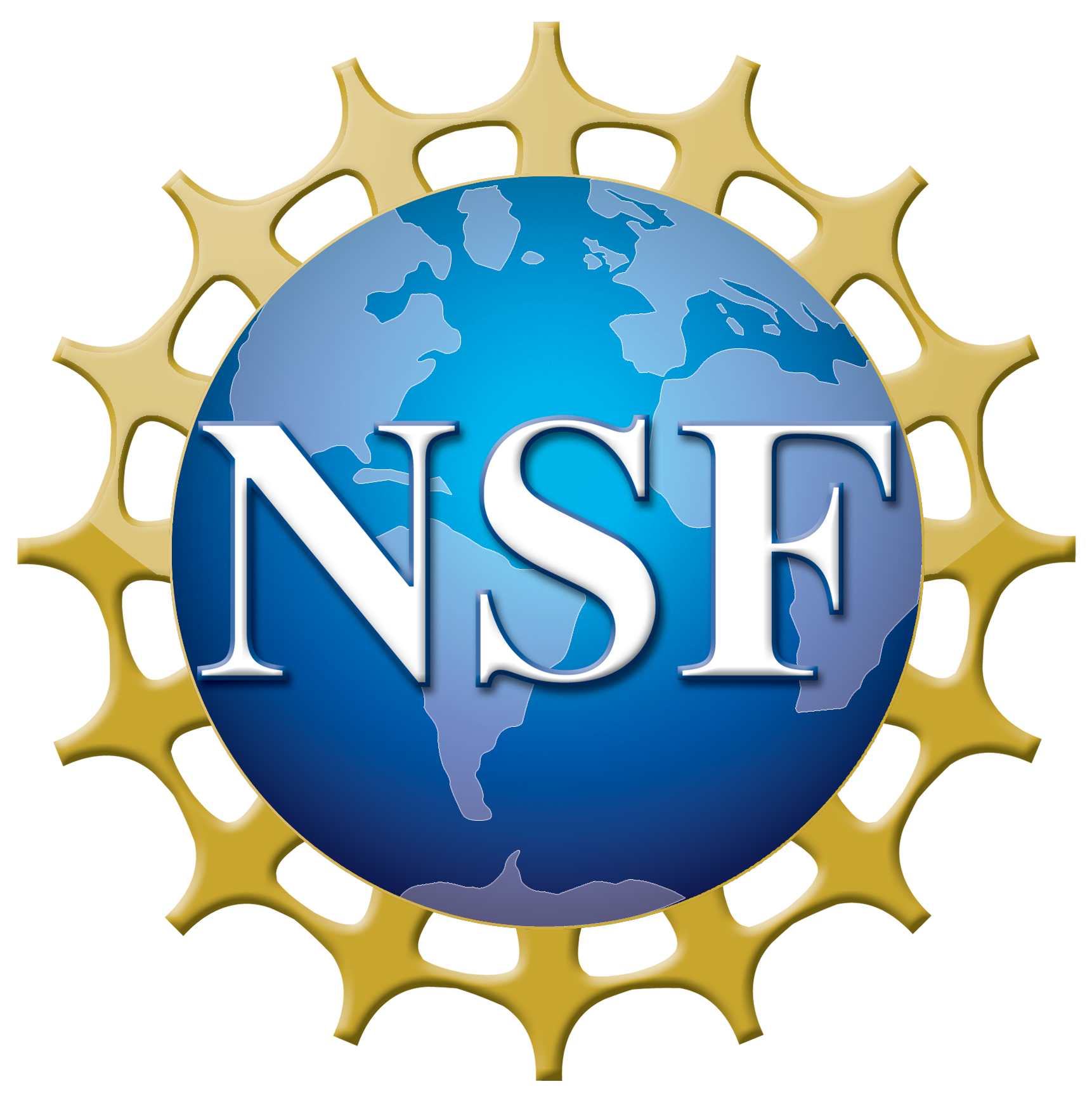 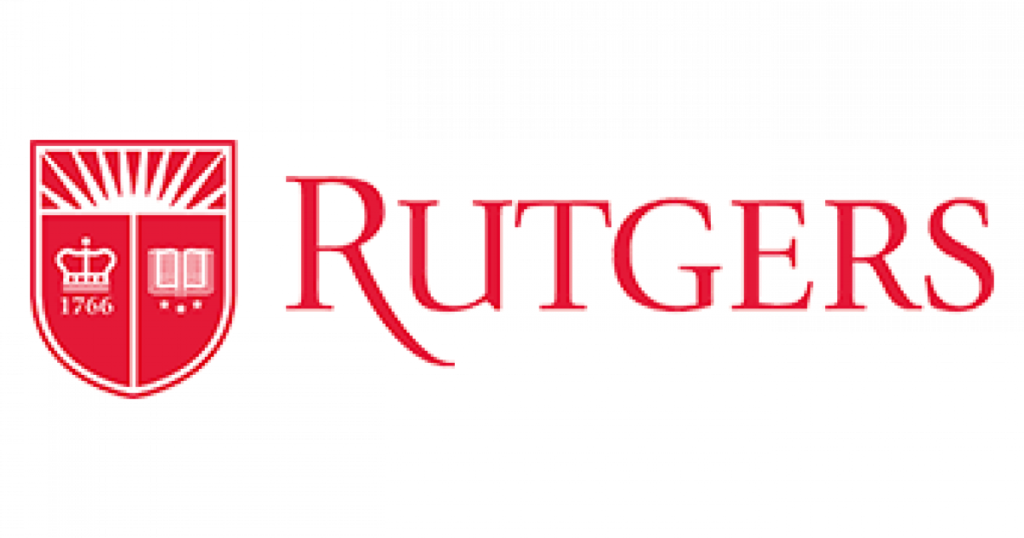 Background
Three students living in three distinct coastal regions of the U.S. 

Does temperature and air pressure along these coasts reflect those distinctions? How so?
Will these regions show any common trends?
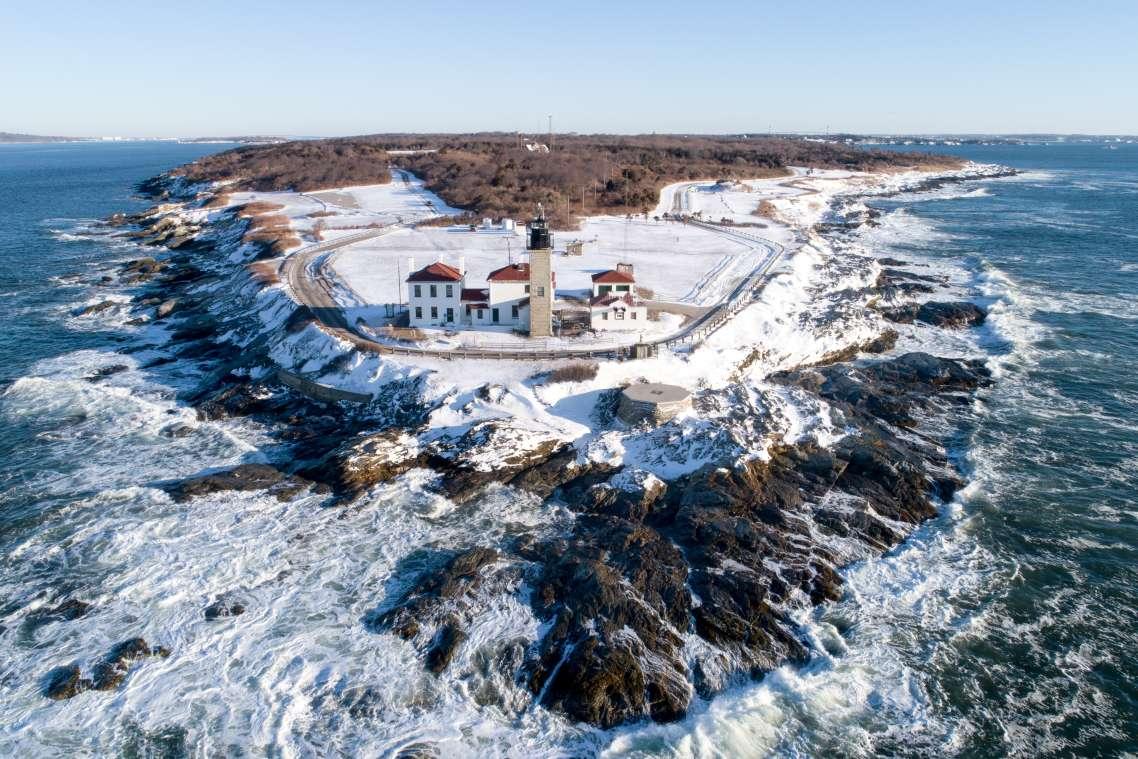 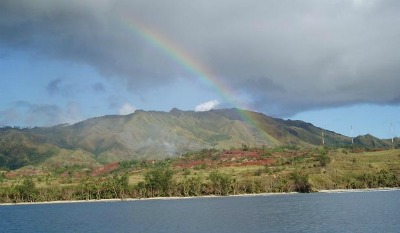 Puerto Rico
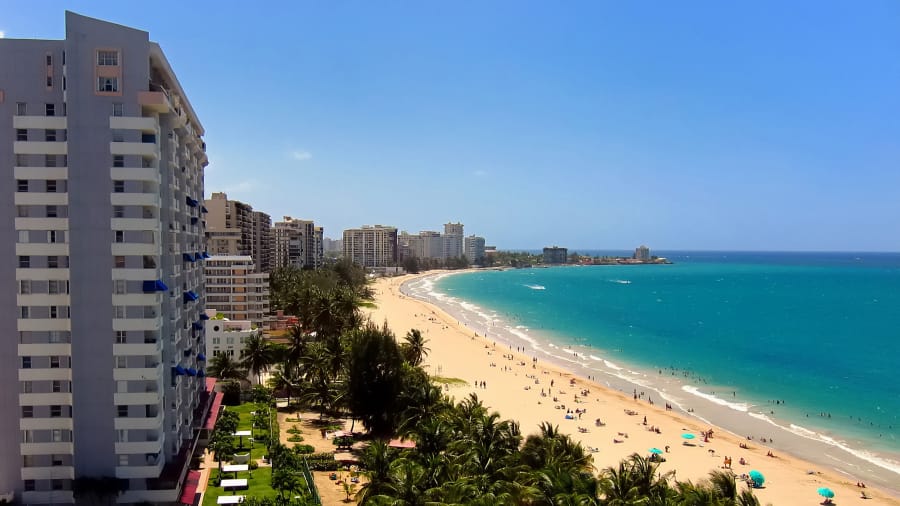 Guam
Rhode Island
[Speaker Notes: We knew that]
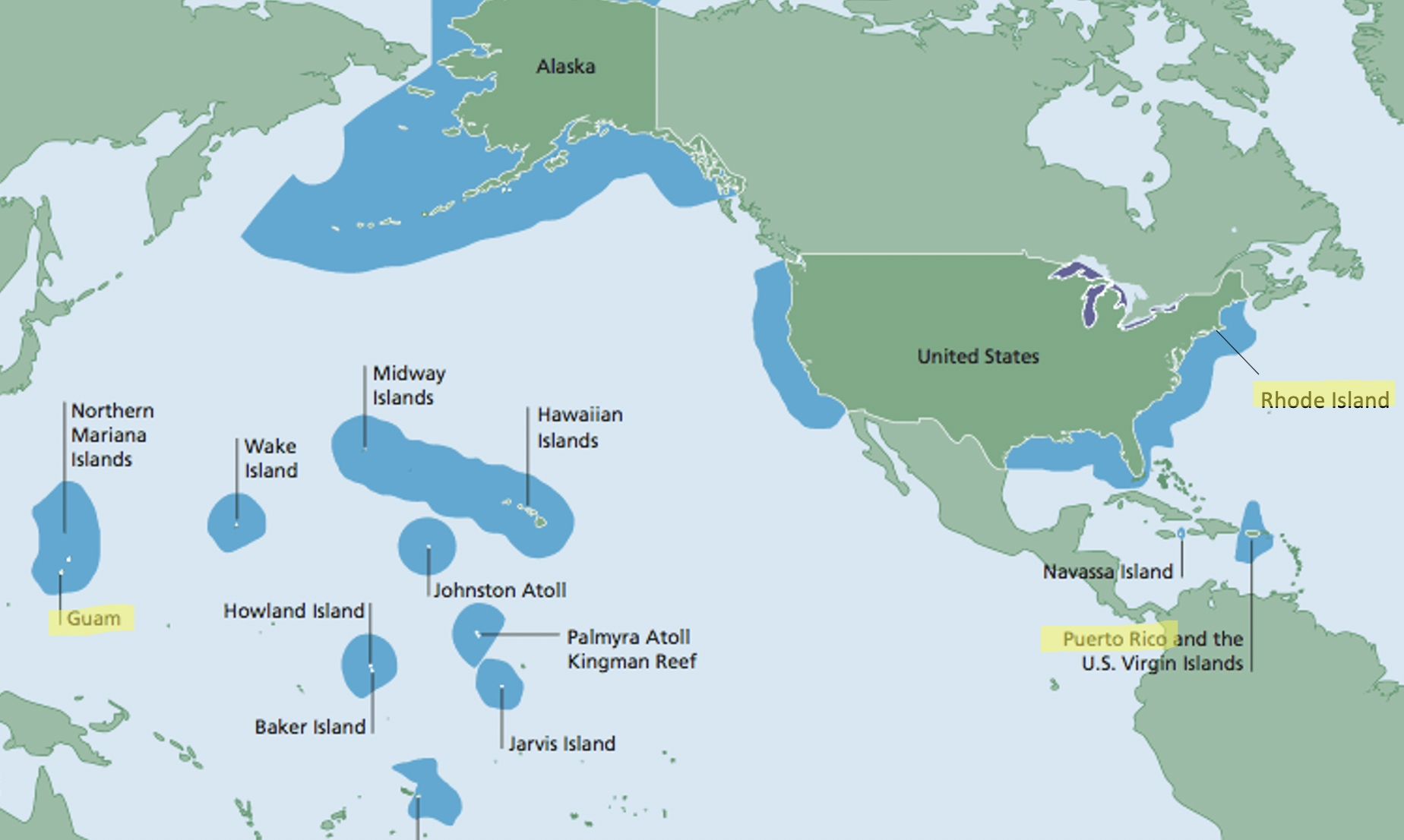 Datasets Used
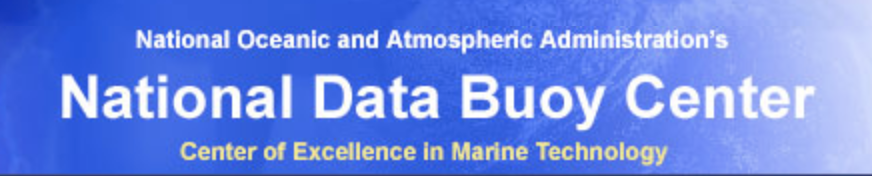 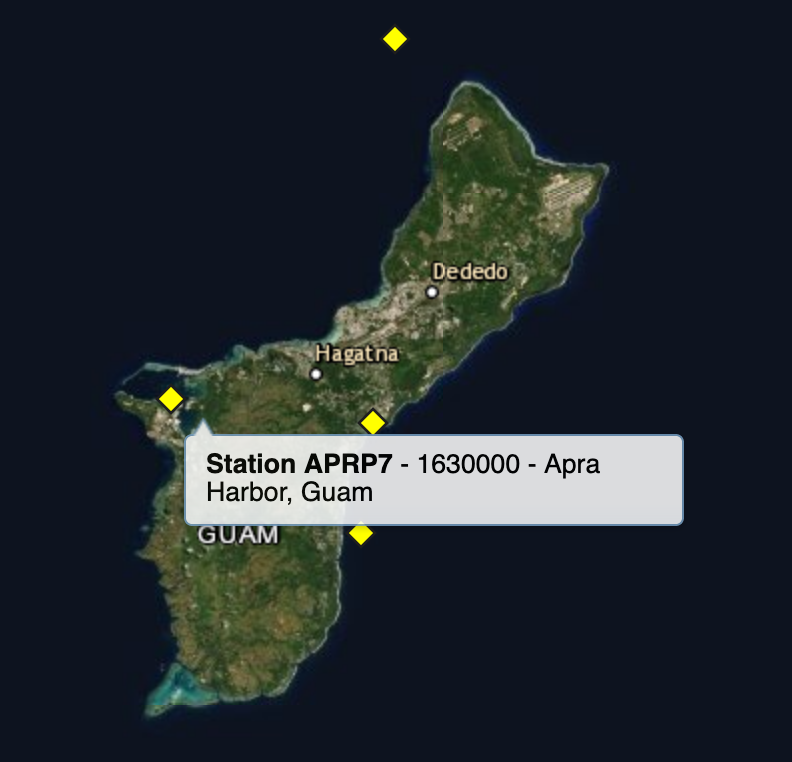 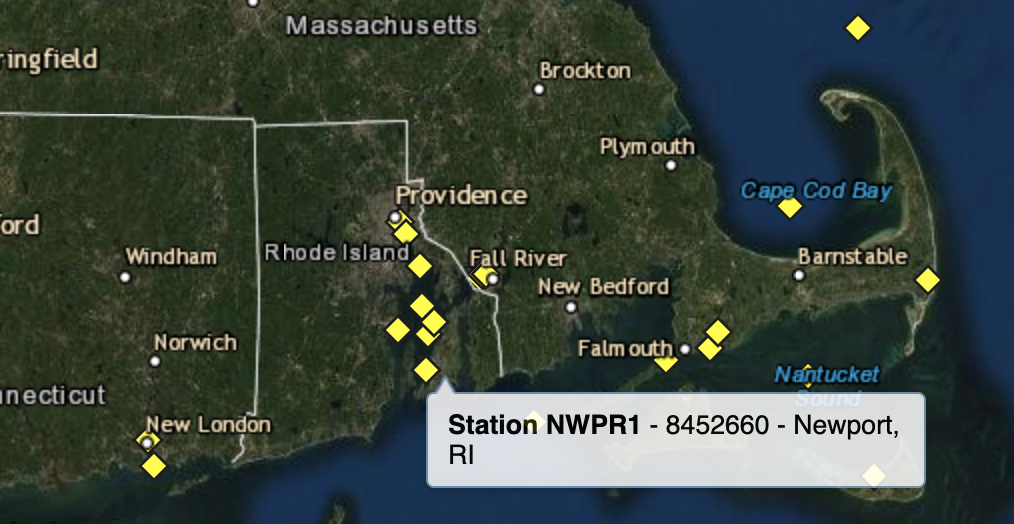 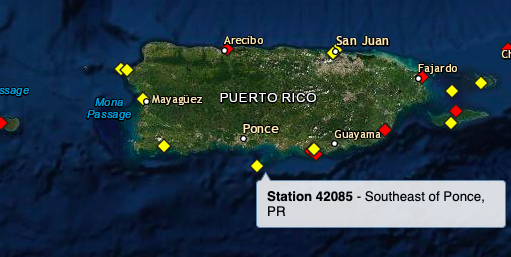 Air Pressure over 6 Years
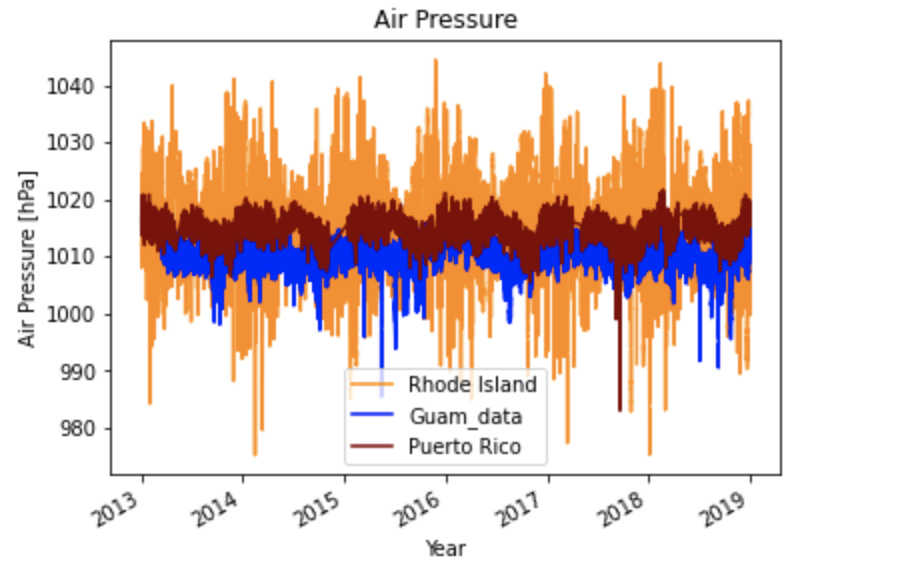 [Speaker Notes: Mention the outliers (ex: Guam’s drop mid 2015 = Typhoon Dolphin; pretty devastating)]
Air Vs. Sea Surface Temperature
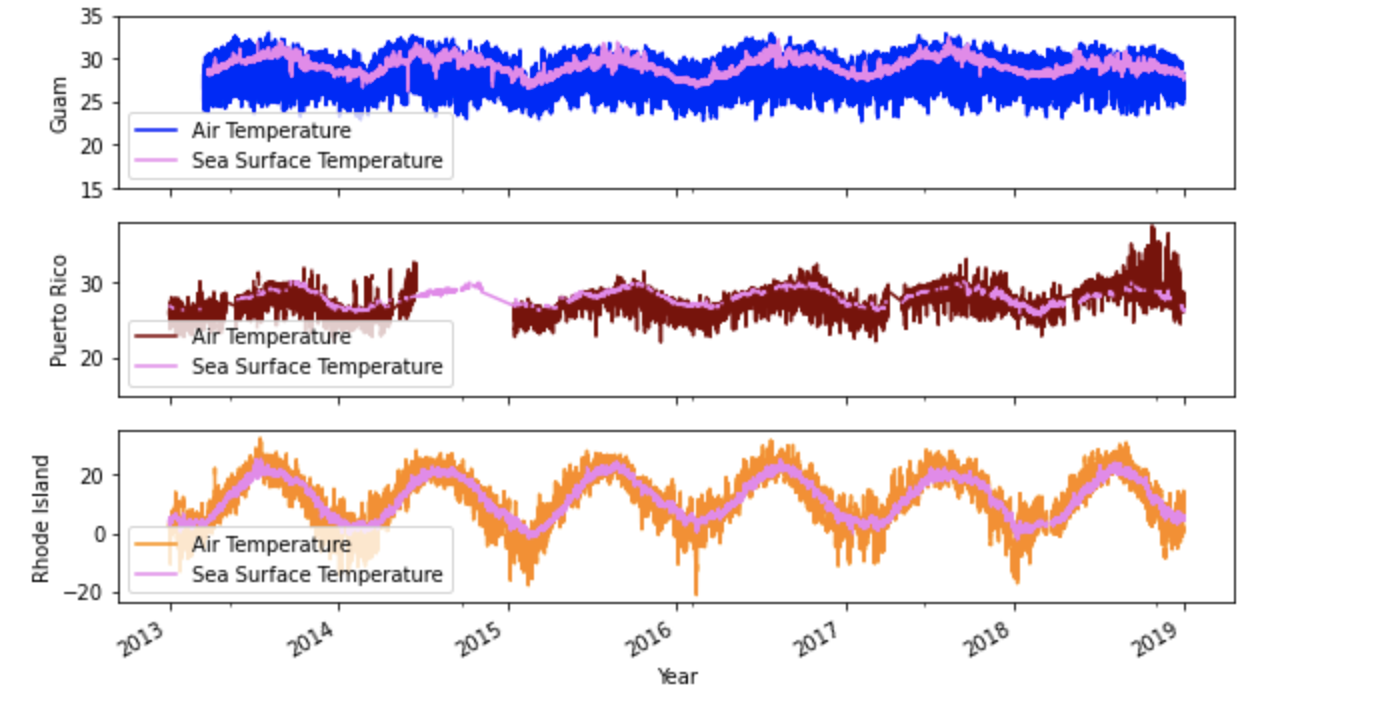 [Speaker Notes: Make sure to start by orienting]
Air Temperature over 6 years
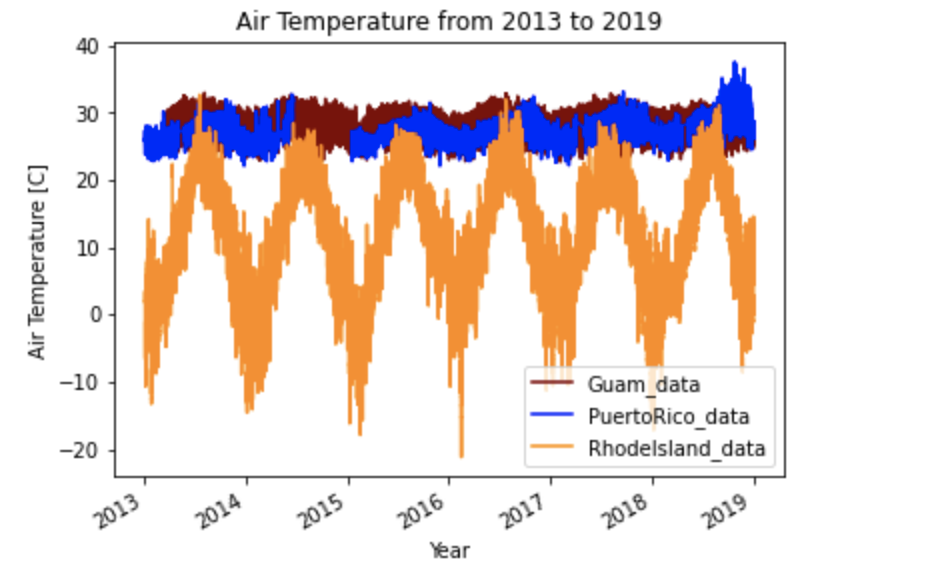 [Speaker Notes: Air temp is the most commonly measured weather parameter
Air temperature affects:
the rate of evaporation
relative humidity
wind speed and direction
precipitation patterns and types, such as whether it will rain, snow, or sleet.]
Air Temperature of 1 year
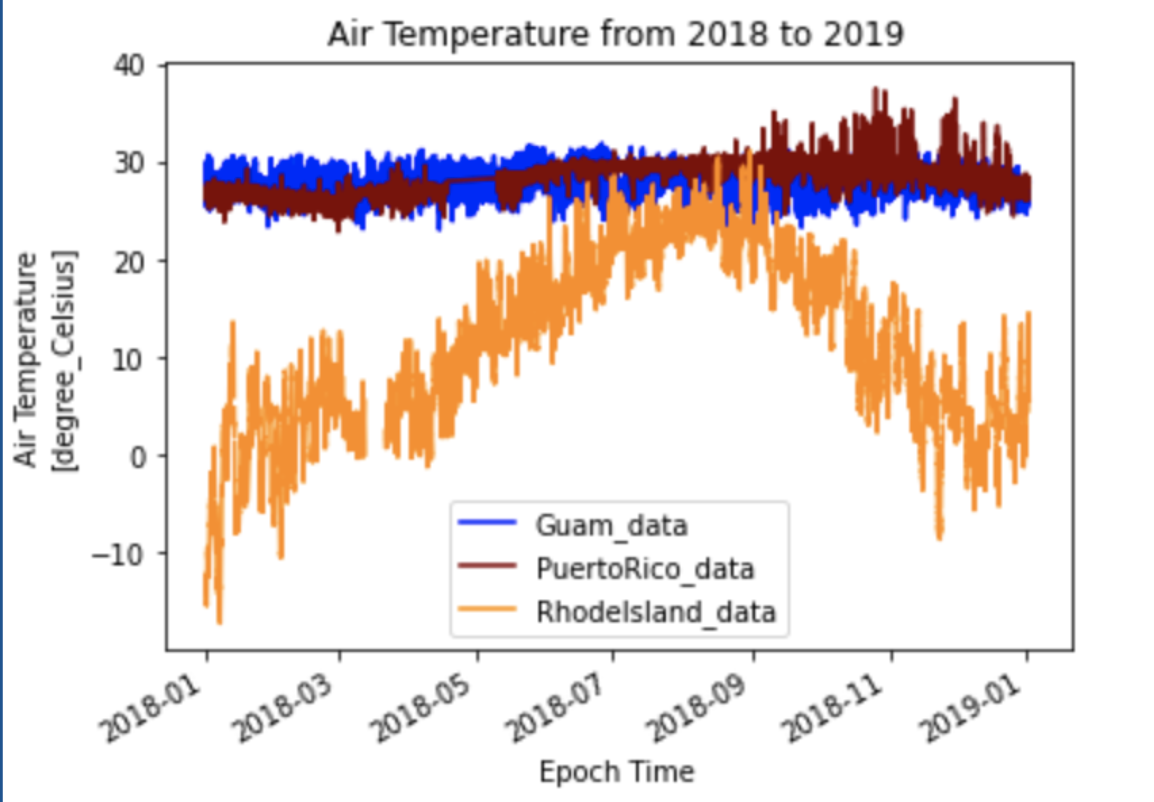 [Speaker Notes: Guam and Puerto Rico show similarities due to the same tropical seasonal patterns
Rhode Island shows more seasonal variation and showcases the four seasons]
Conclusion
Guam and Puerto Rico have the same seasonal behavior.
 
Seasonality is visible in Rhode Island data. 

Guam and Puerto Rico have more similarities because they are closer to the equator compared to Rhode Island.
Implications for the Future
See data from 20 or 30 years ago to see if climate change is visible. 

See Ocean Data
References:
https://www.ndbc.noaa.gov/
https://www.ndbc.noaa.gov/station_history.php?station=aprp7 
https://www.ndbc.noaa.gov/station_page.php?station=nwpr1
https://www.ndbc.noaa.gov/station_history.php?station=42085
Acknowledgments:
Janine Barr

Sage Lichtenwalner

Dr. Richard Dixon
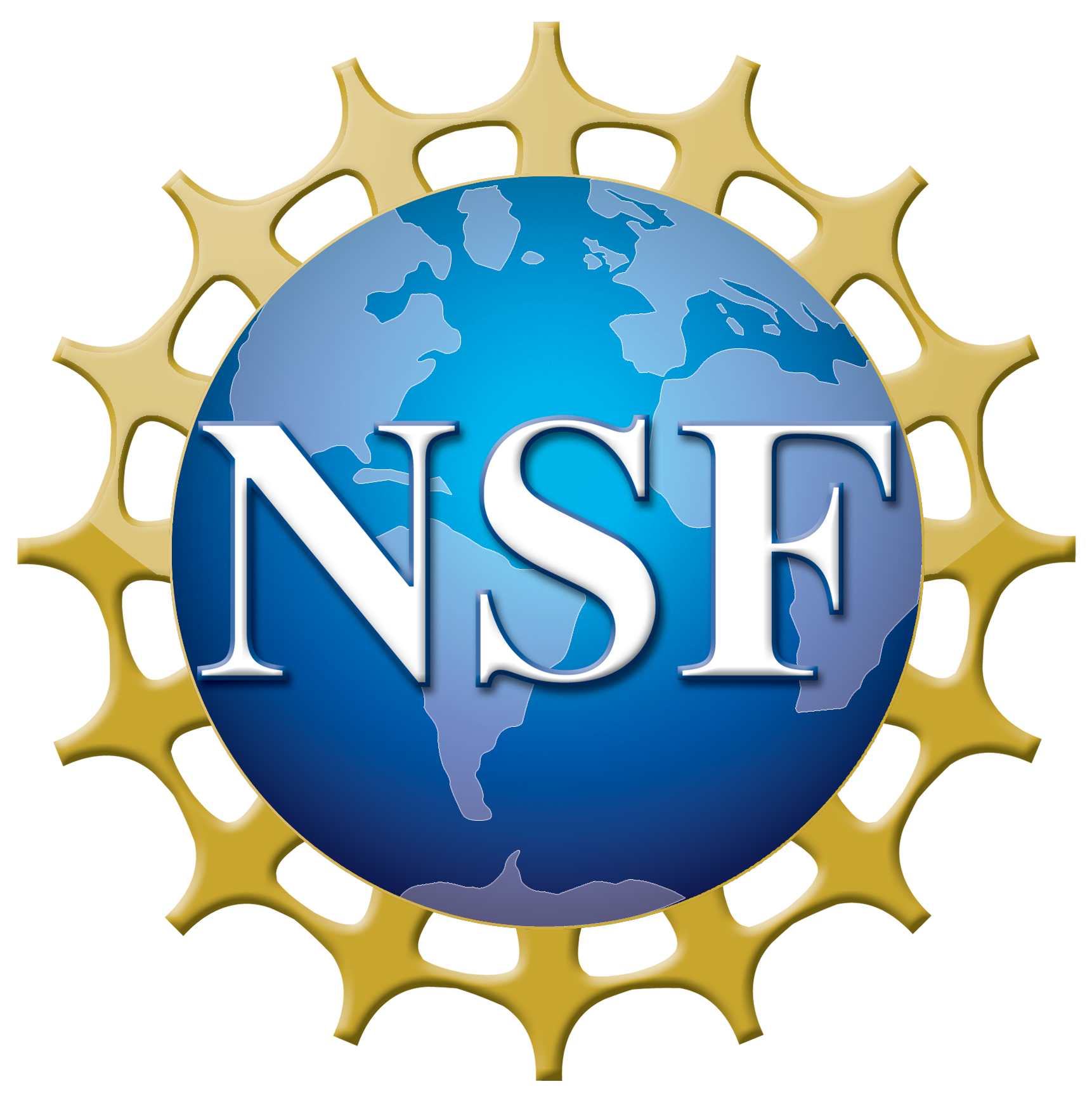 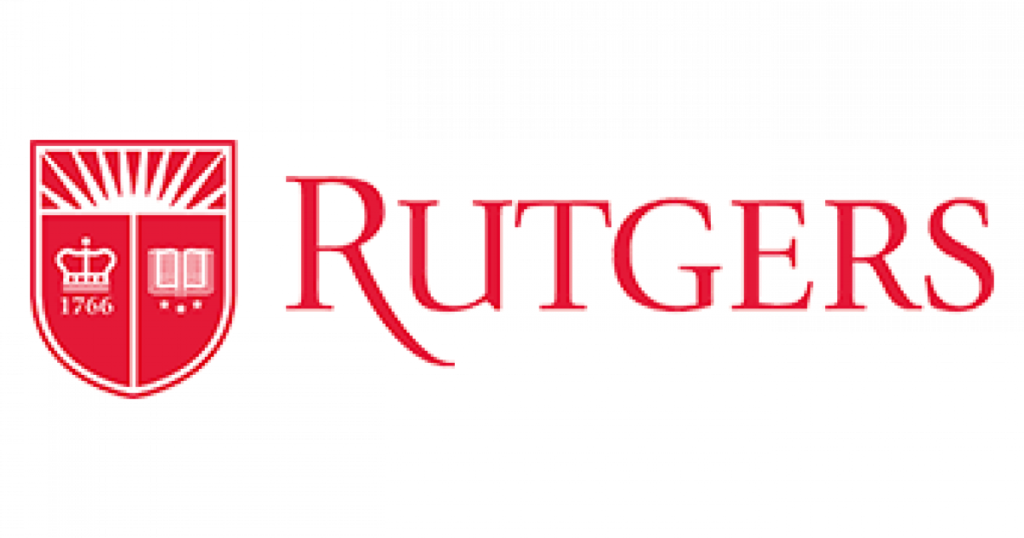